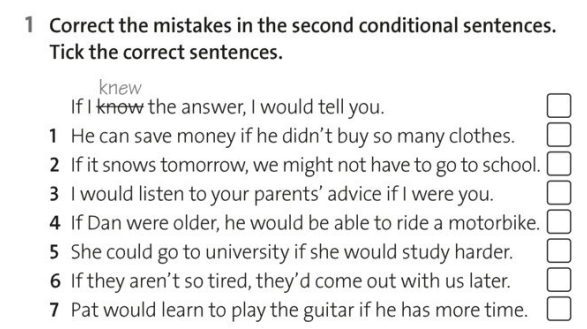 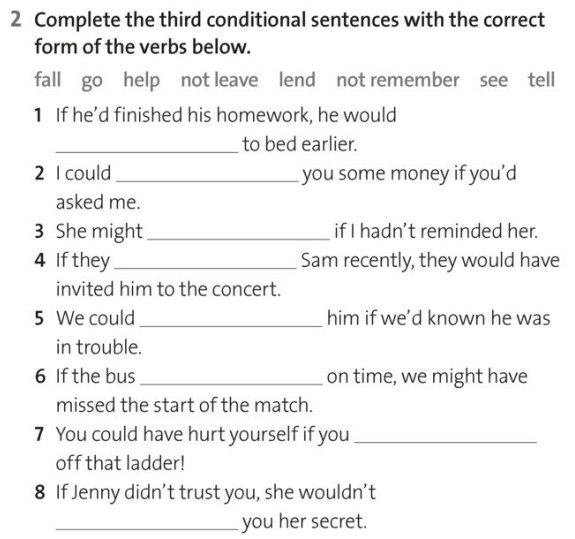 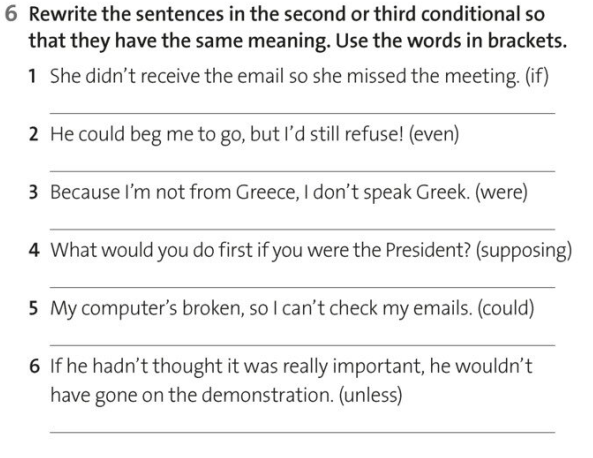 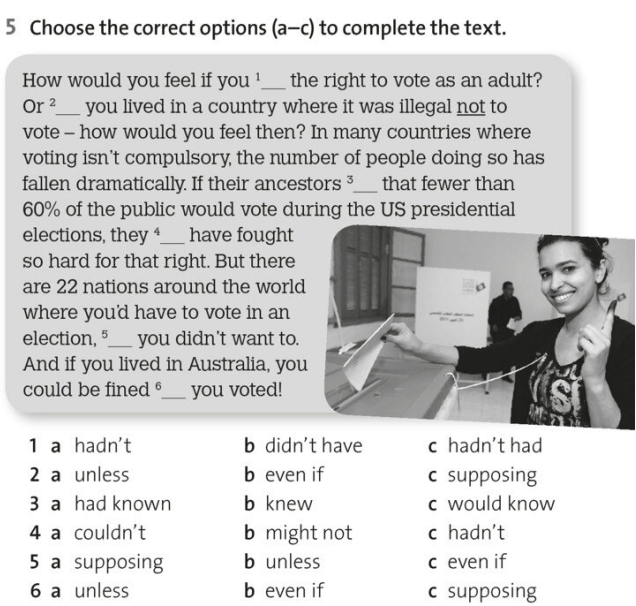 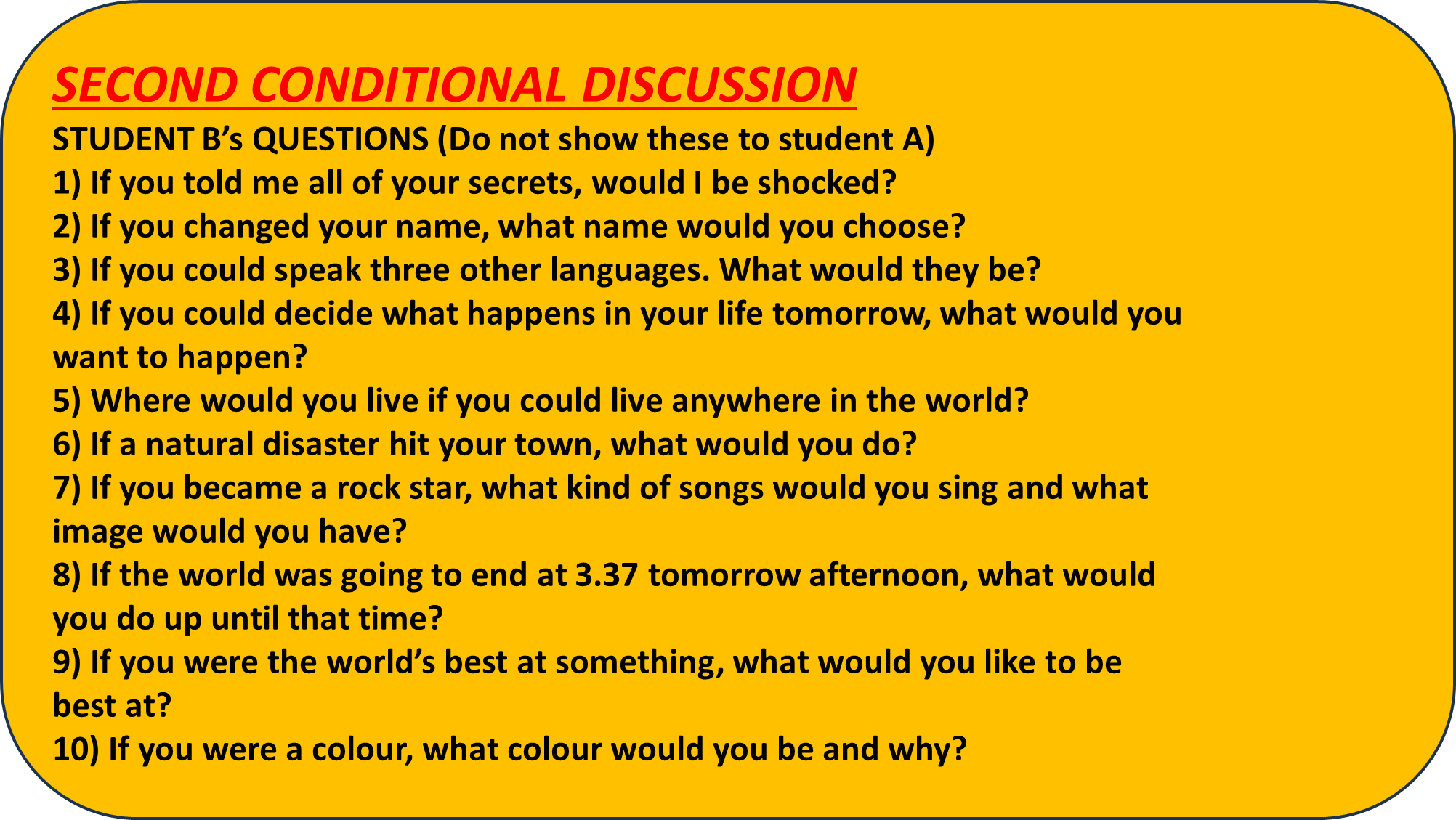 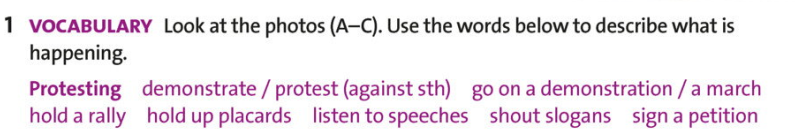 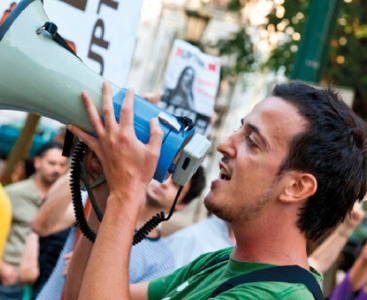 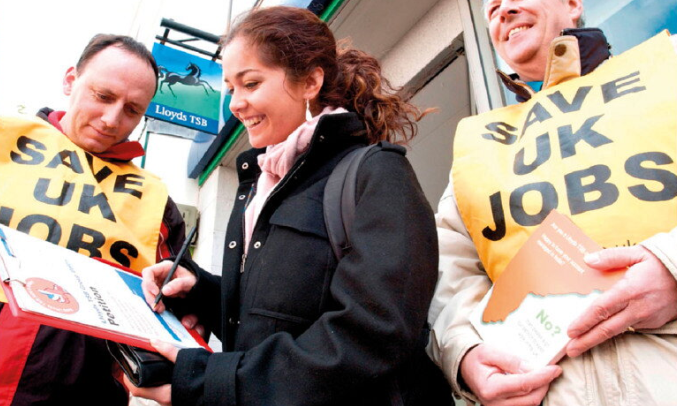 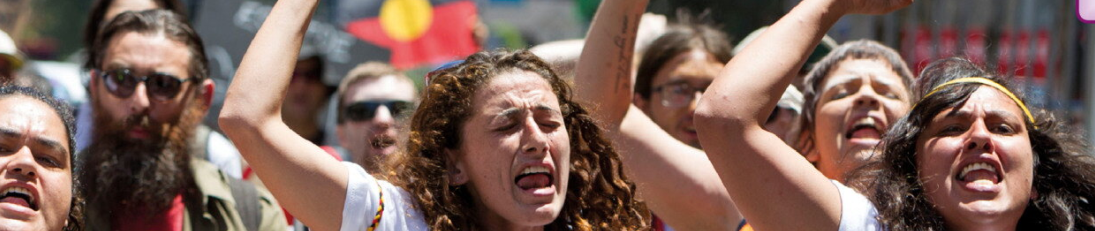 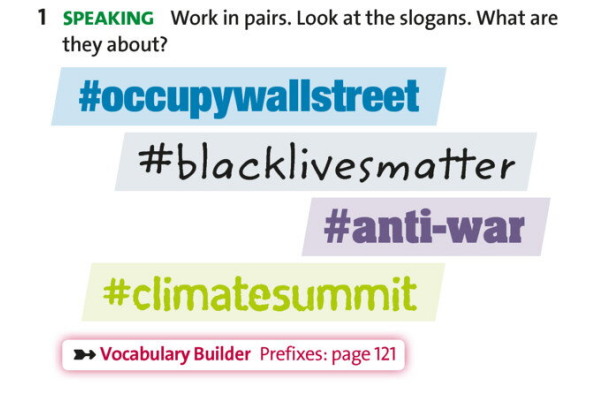 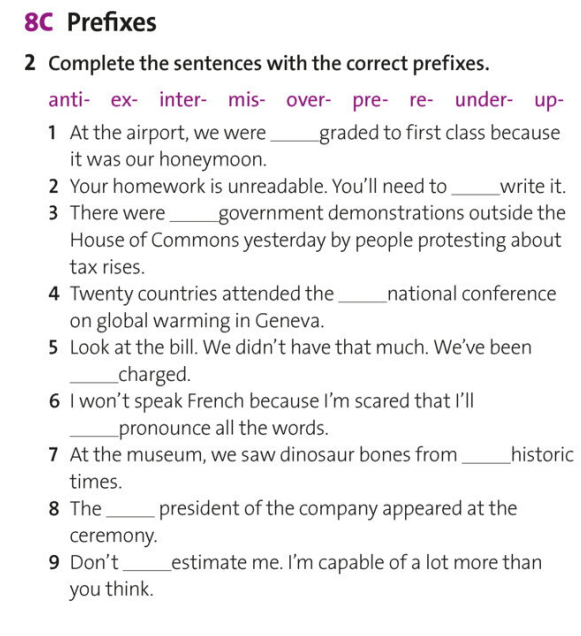 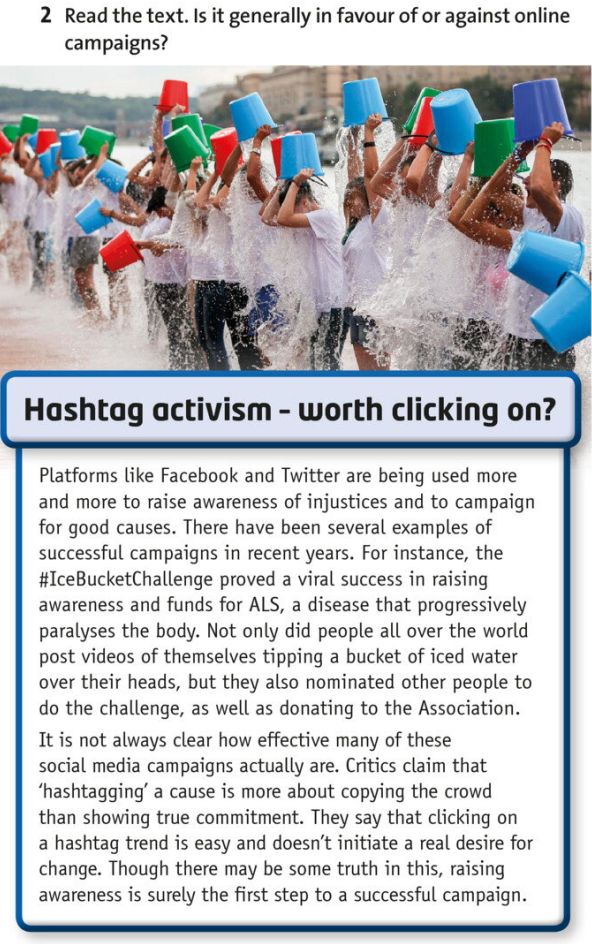 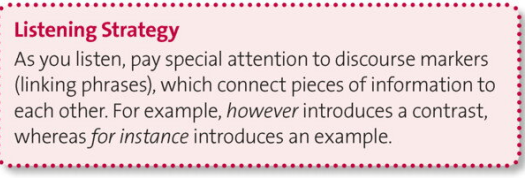 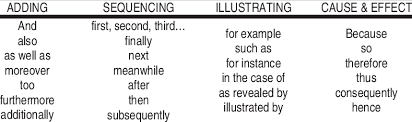 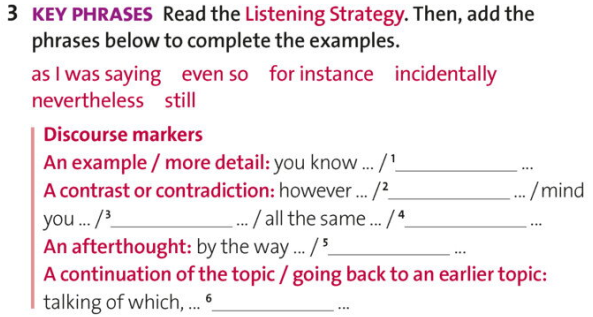 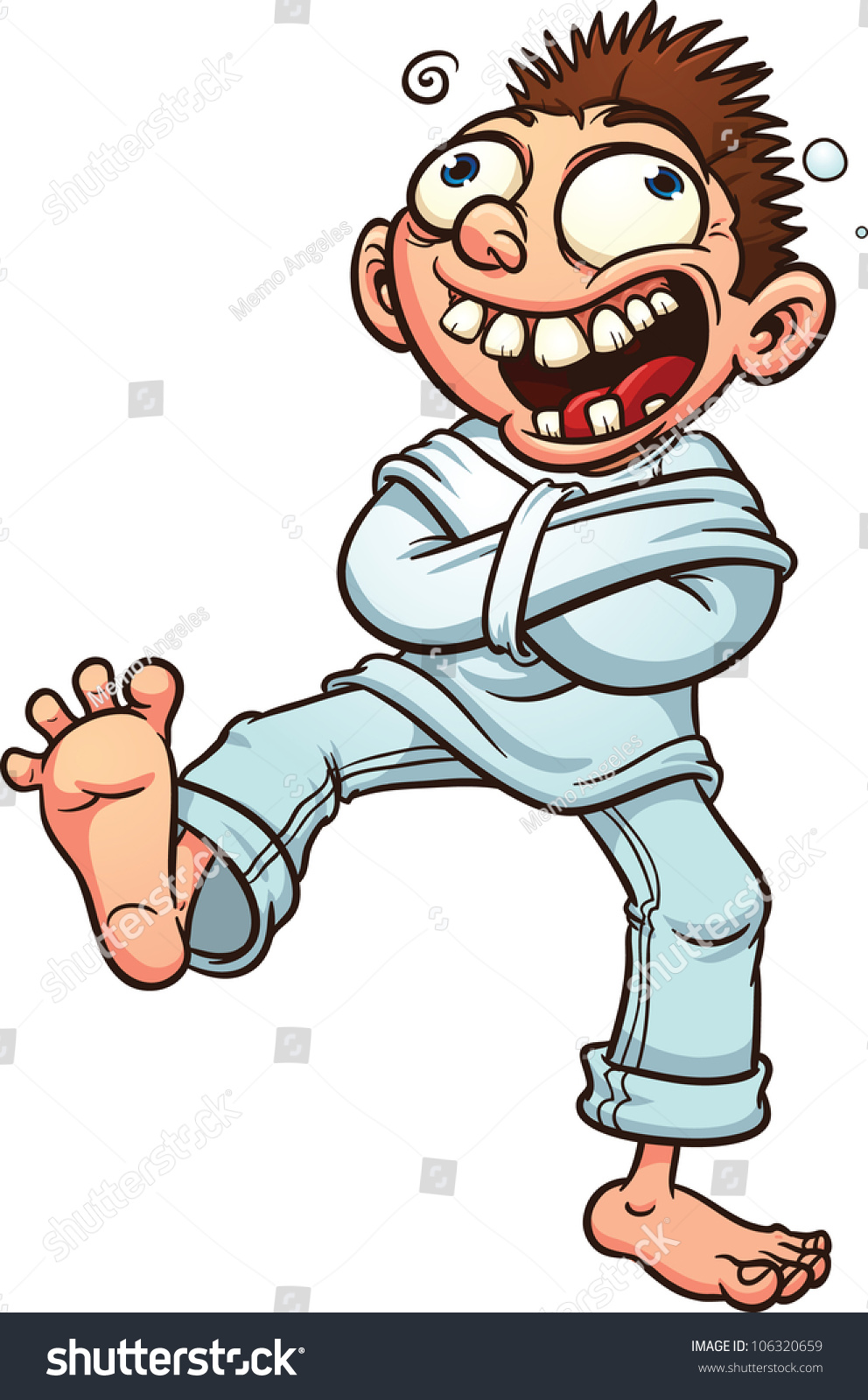 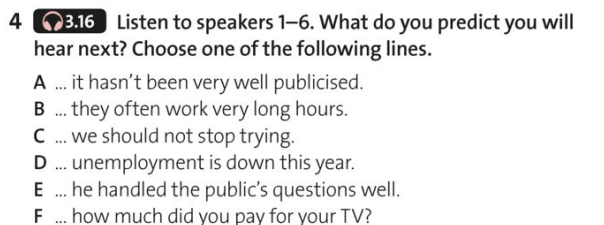 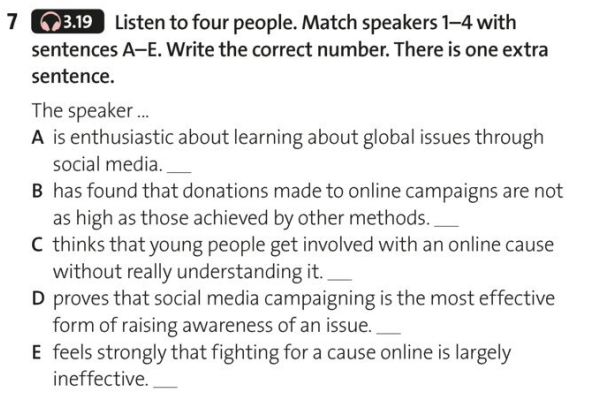 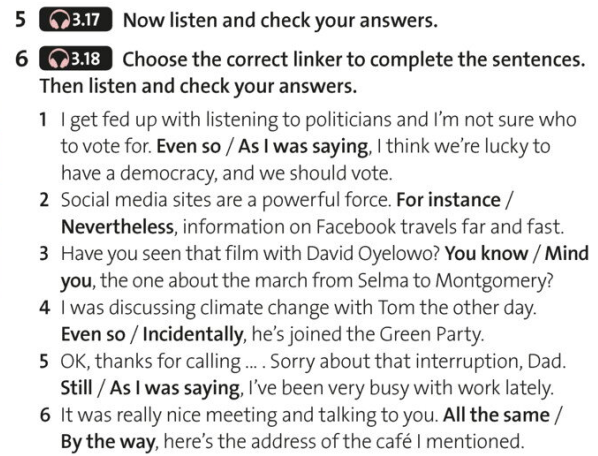 CAMPAIGNS & ACTIVISM
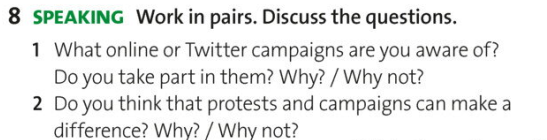 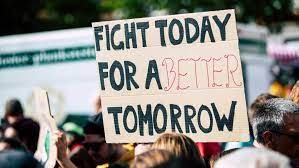 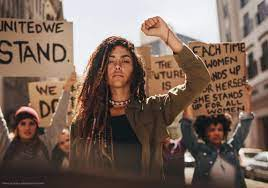 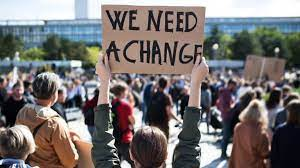 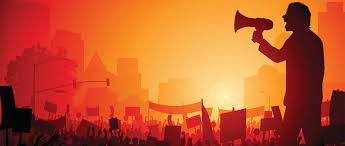 You are studying in a crowded and filthy school which doesn't have any facilities 
You are going to protest and make a speech for the sake of your demands
Principle demands 

We just need math biology … 
We don’t need sport is dangerous 
The more students the more money 
Fast foods are tasty 
In sports competition, we want to know who is the winner and the loser
Students demand

Extracurricular activity
More sport time 
Decrease the population of students
Healthier foods in school buffet  
Non-competitive sports